History 									Black Death.
Key events
Key people
Key terms
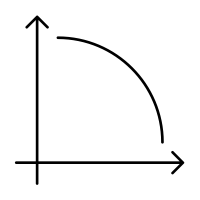 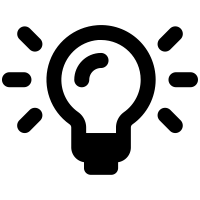 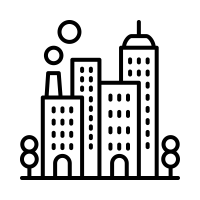 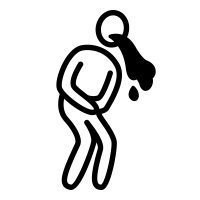 As Black Death spread; people have different ideas about the cause of it.
More towns granted charters.
Black Death arrives in England
Black Death finally begins to ease.
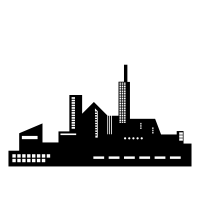 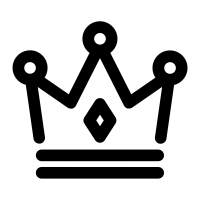 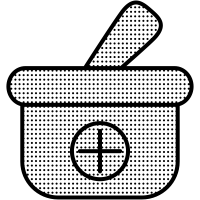 E
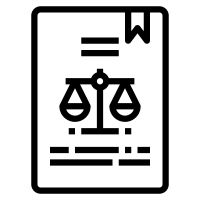 Black Death spreads North from Dorset
William becomes King and brings in Feudal system
London grows massively
The Statute of Labourers is passed.
People try a wide variety of cures.
1066
1348
1348
1348                     1348                             1351	                   1351
12th – 15th Centuries
1066 onwards
h
Timeline
11